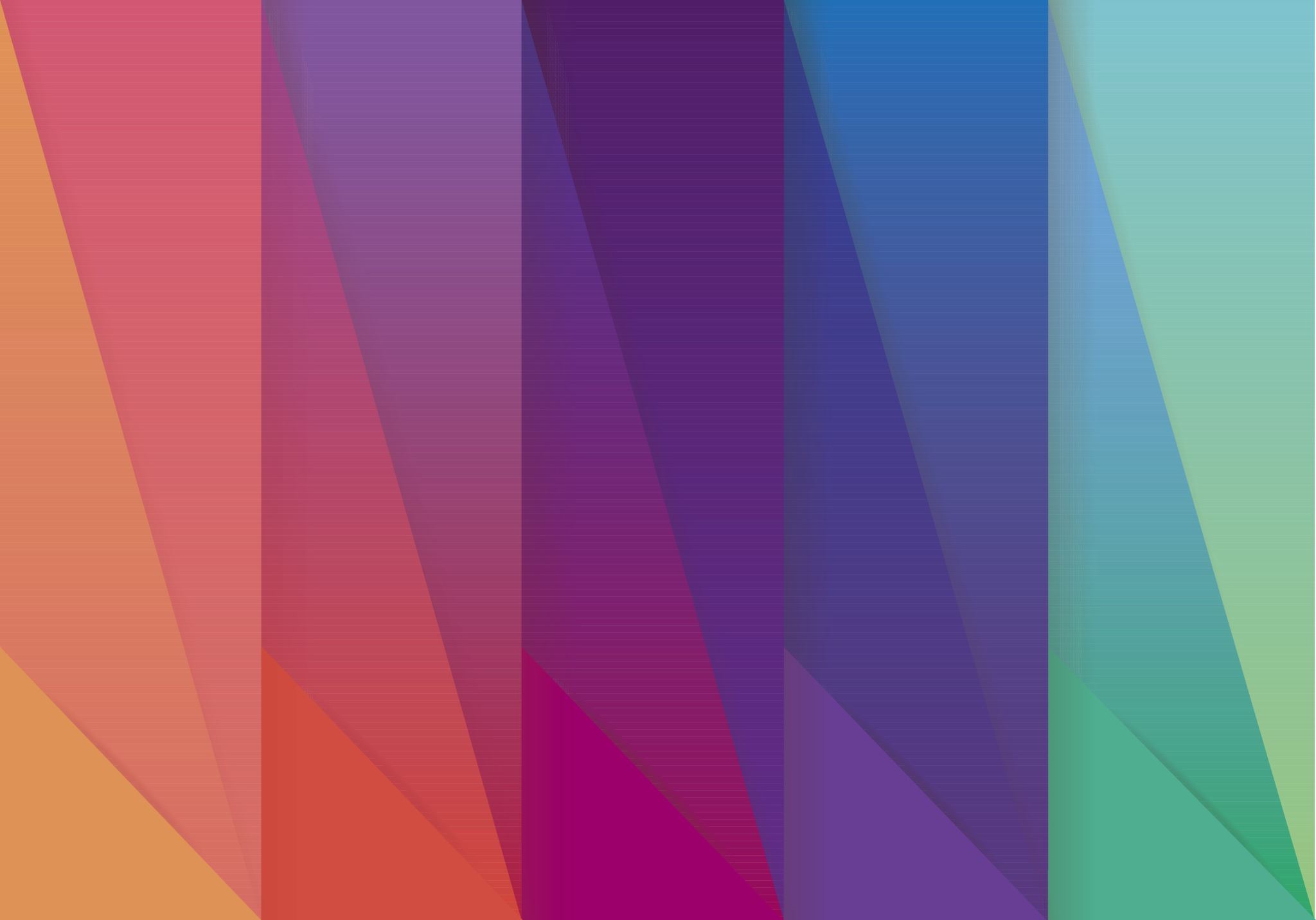 Galatians 5:22-23
“But the fruit of the Spirit is love, joy, peace, longsuffering, kindness, goodness, faithfulness, gentleness, self-control. Against such there is no law” (NKJV).
“Meekness” (KJV, ASV)
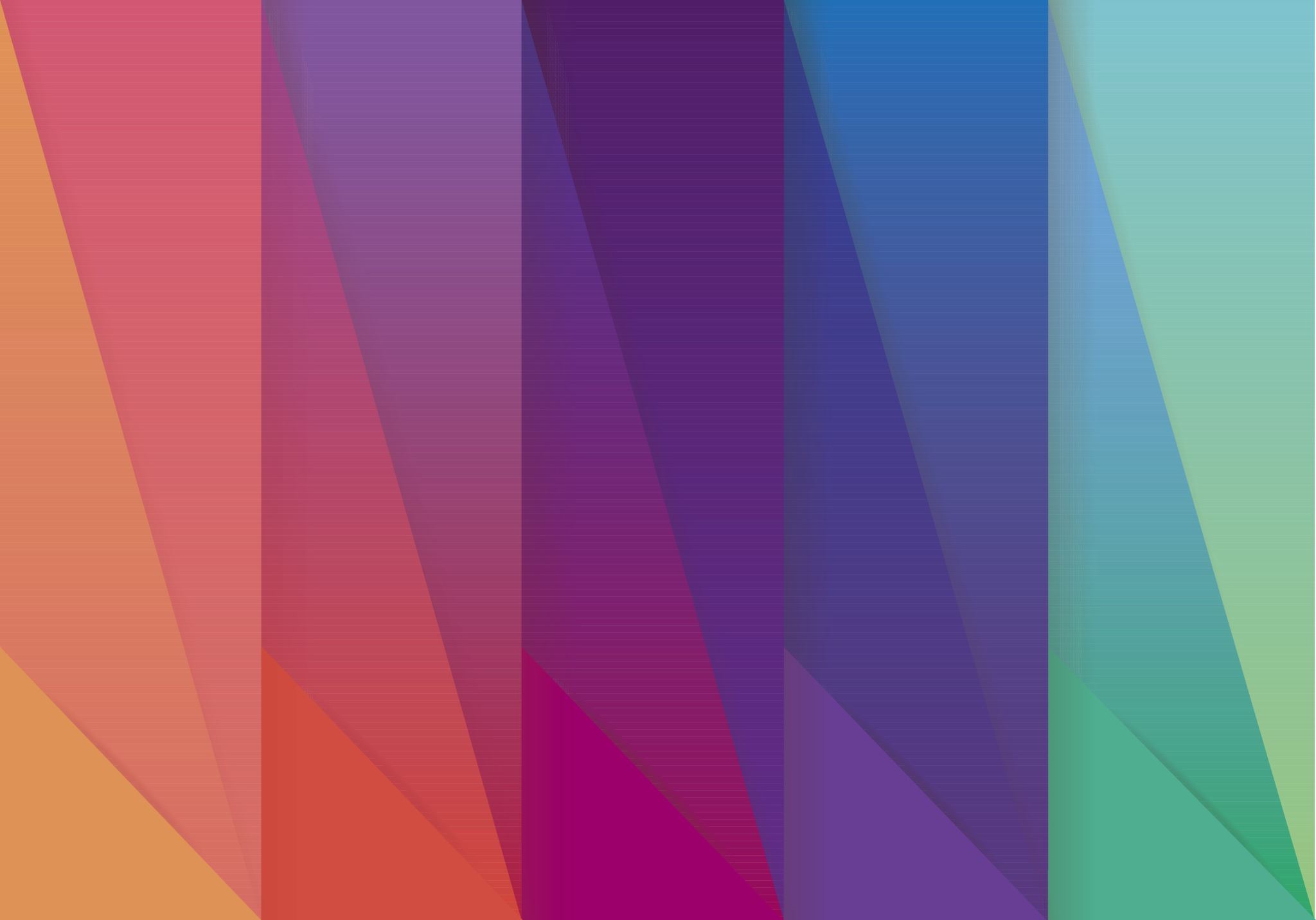 Gentleness (or Meekness)
This is not weakness
Used to describe strong horses held under control
It is the self-control to resist the impulse of emotion and respond to circumstances in a productive way.
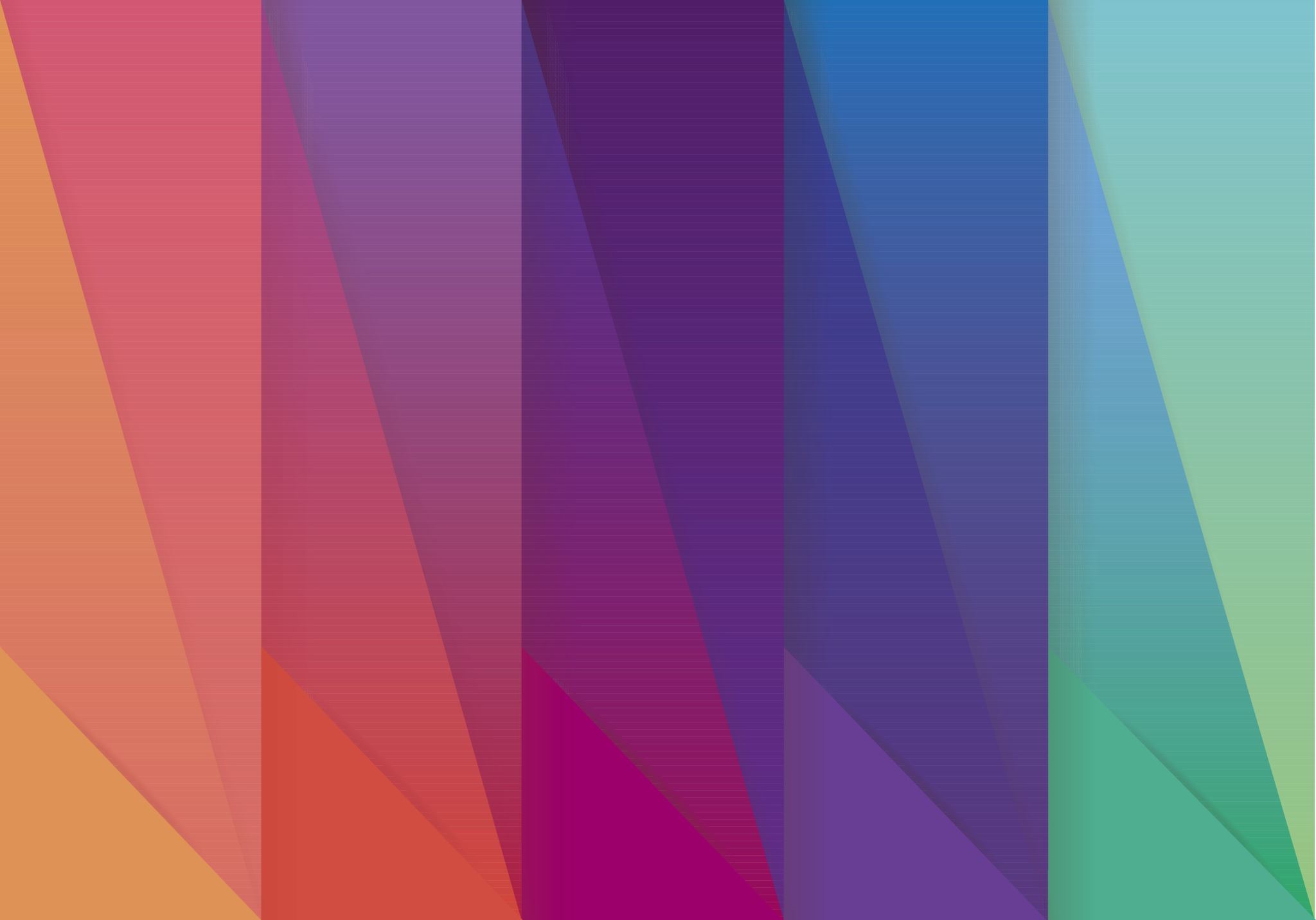 Gentleness (or Meekness)
Requires empathy—How will my actions be perceived? (Matt. 7:12)
A willingness to deny self—What does the other person need? (Matt. 16:24) 
Adult-Child Relationships
Man-Woman Relationships
Christian-Christian Relationships
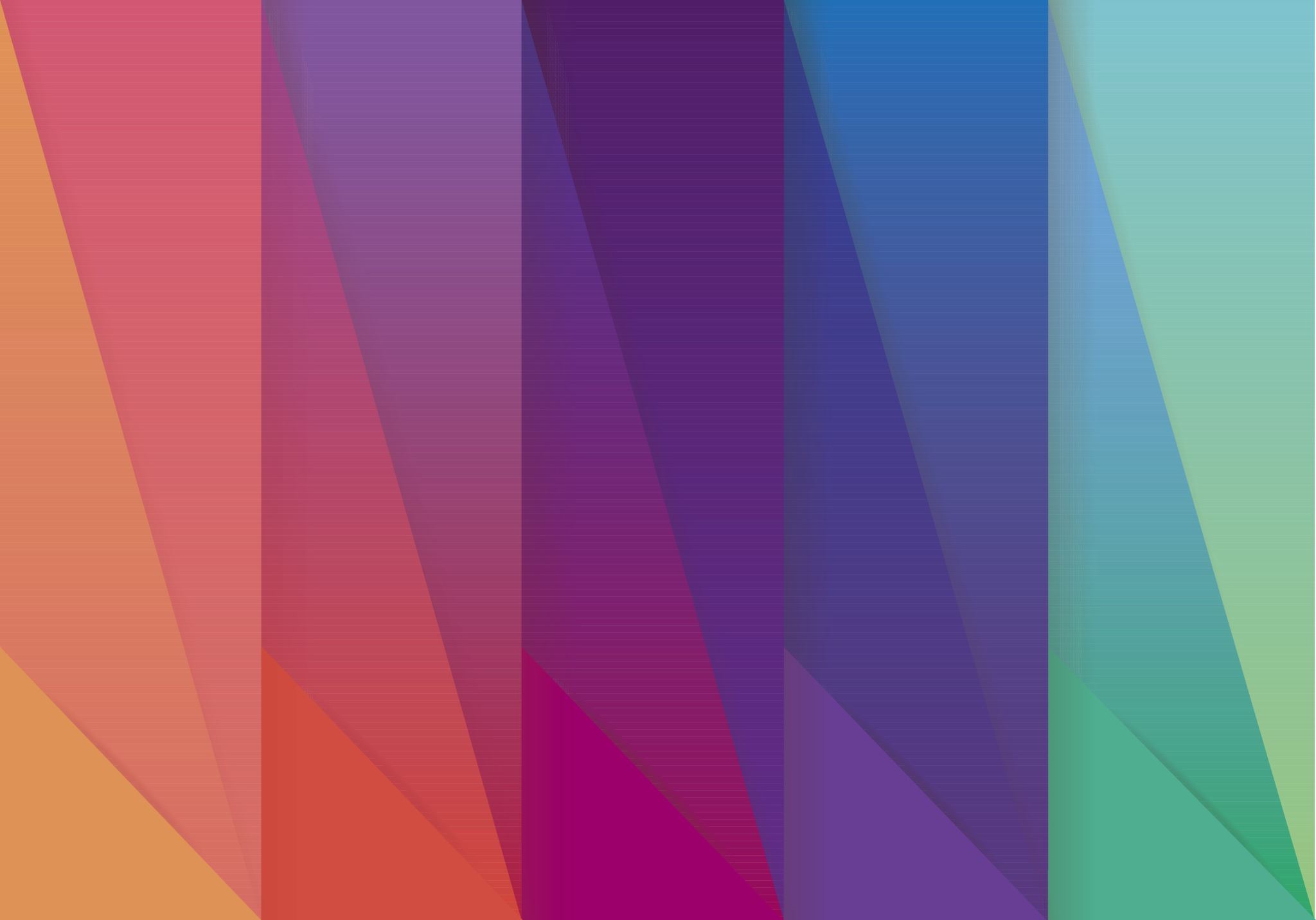 Gentleness (or Meekness)
A Quality of Jesus (Matt. 11:28-30) 
Paul Imitated This (2 Cor. 10:1-6; 1 Cor. 4:21; 1 Thess. 2:1-7)
It Reflects Heavenly Wisdom (Jas. 3:13-18)
Necessary to Restore Souls (Gal. 6:1-5)
Qualification for Elders (1 Tim. 3:1-7)
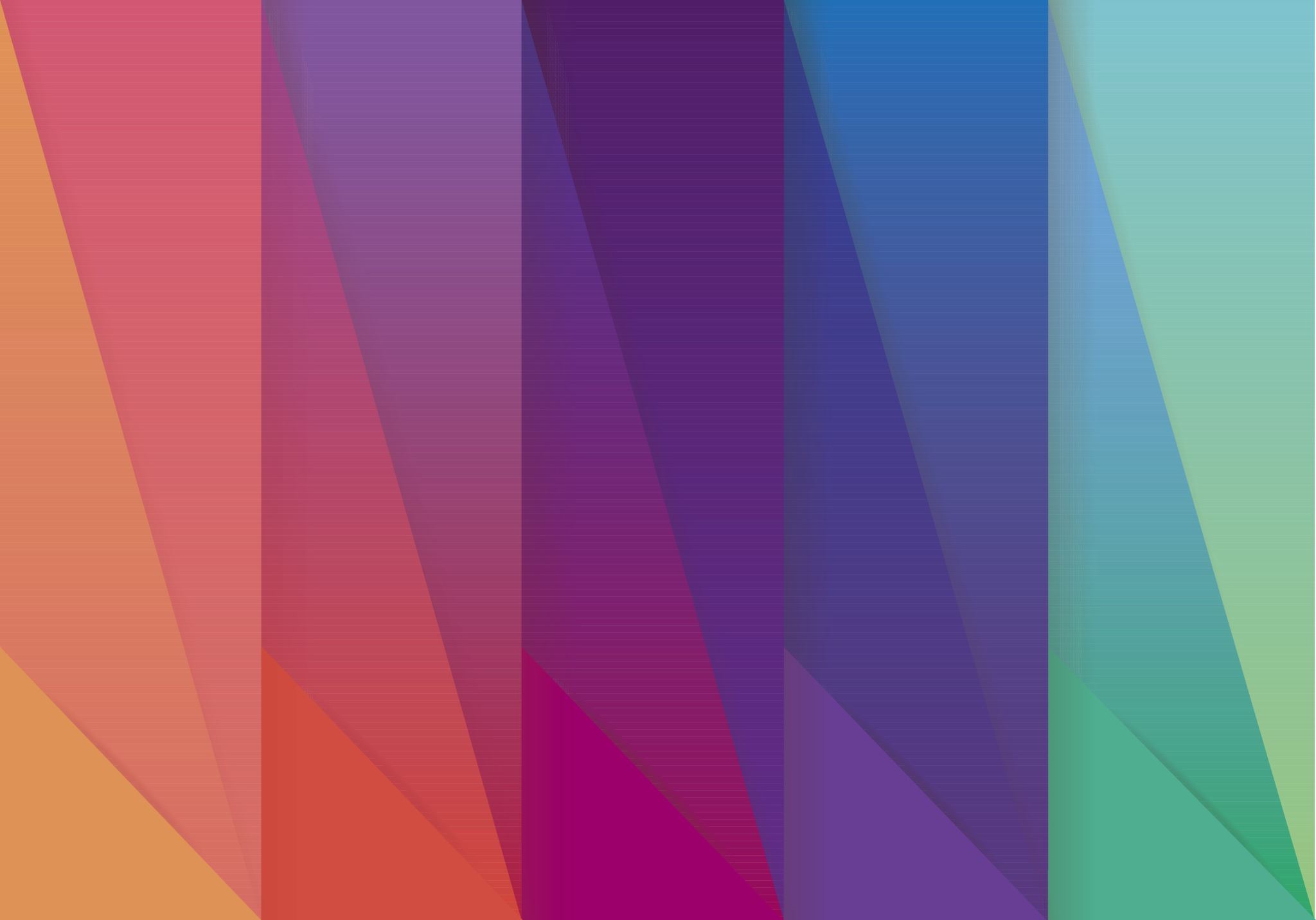 Gentleness (or Meekness)
Characterizes Servants of the Lord (2 Tim. 2:24-26; 1 Tim. 6:11-12)
Characterizes Godly Wives (1 Pet. 3:1-6)
The Worthy Walk of Christians (Eph. 3:1-3; Titus 3:1-2)
Even When Not Returned (1 Pet. 2:18-24)